Figure 3 Potential means of influencing the establishment of the microbiome in infants
ILAR J, Volume 53, Issue 3-4, December 2012, Pages 306–321, https://doi.org/10.1093/ilar.53.3-4.306
The content of this slide may be subject to copyright: please see the slide notes for details.
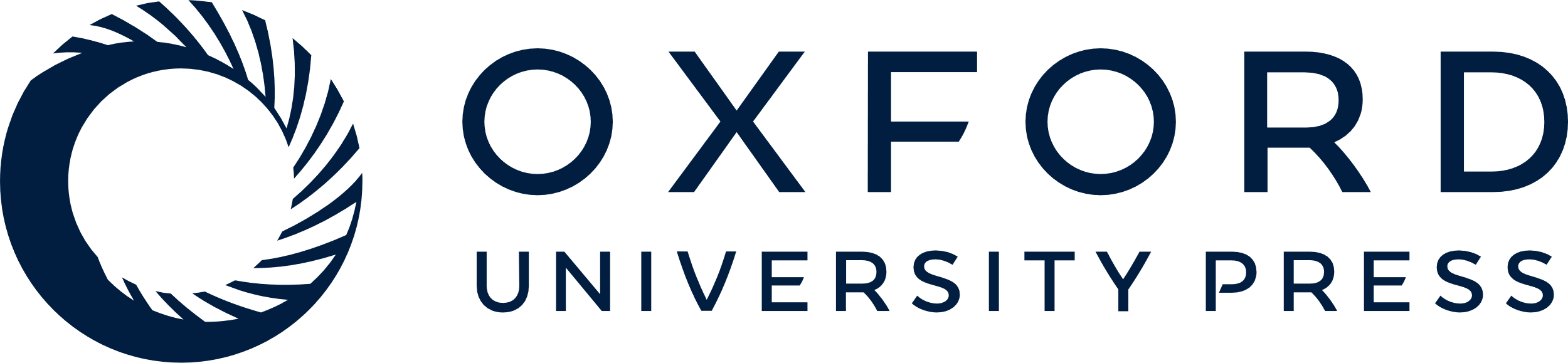 [Speaker Notes: Figure 3 Potential means of influencing the establishment of the microbiome in infants


Unless provided in the caption above, the following copyright applies to the content of this slide: © Institute for Laboratory Animal Research]